About This Document

The Cognitive Rigor (CR) Matrix (created by Karin Hess by combining Bloom’s Taxonomy and Webb’s Depth of Knowledge) is the primary source for determining DOK levels.  This document is used by PARCC and SBAC to determine standard DOK levels.

Susan Richmond divided the CR Matrix into four pathways that follow 
developmental learning.  This division was approved by Karin Hess.

When planning instruction it may be beneficial to follow the pathways. Do all tasks have to encompass all pathways?  NO.  But if students “get stuck” in a task there may have been a gap in a previous pathway. 

This Task Map was created to support teachers wanting to plan instruction sequentially by DOK levels ( i.e., moving a DOK-2 to a DOK-3, etc..) and develop tasks at a higher rigor.

DO NOT SKIP DOK-1 if needed.  All other DOK levels need this foundational base to build upon.

You can also use this document to assess what DOK level a task is.  Fill in the blank for each DOK level.  If you feel like you need to add more or less try a different DOK level.
A Completed DOK Matrix Showing Paths and End Target Goals
Path 1 - 1
end- 2
Path 4 - 4
Path 2 - 2
Path 3 - 3
Path 2 - 1
Path 2 End - 3
Path 3 - 4
Path 4 – 5
Path 3 - 2
Path 4 - 6
Path 3 - 5
Path 3 - 1
Path 4 - 7
Path 3  end  - 6
Path 4 - 1
Path 4 - 2
Path 4 - 3
Path 4  end - 8
2009 ©Karin K Hess, Hess Cognitive Rigor Matrix – Permission to reproduce is given when authorship is fully cited.
Susan Richmond
2
[Speaker Notes: This is the prior matrix completed.  The arrow is pointing across the highest task level of each DOK path.]
PATHWAY 1
Performance tasks demand thoughtful application of knowledge and skills, not just recall.  Therefore, the DOK-1 Pathway can be thought of as pre-requisite skills and knowledge students must have to complete a performance task but in and of itself does not constitute a performance task.  It is a necessary step for building background knowledge, vocabulary, definitions and descriptions around the topic in which a performance task will be based.  

The following DOK-1 frames are building blocks for the educator.  

Before completing each frame, or those you feel that are necessary to scaffold students to your final performance task, ask yourself:  

“What basic knowledge (e.g. vocabulary, background knowledge, definitions, descriptions, etc.…)  must students have about the topic of study?”
PATHWAY 1
Pathway 1 
The foundation of learning – from knowledge (remembering the name ) to understanding the purpose (e.g. definition, use of…). .   

What knowledge and skills, (e.g., recalled or recognized) will your students need to know in order complete the performance task?
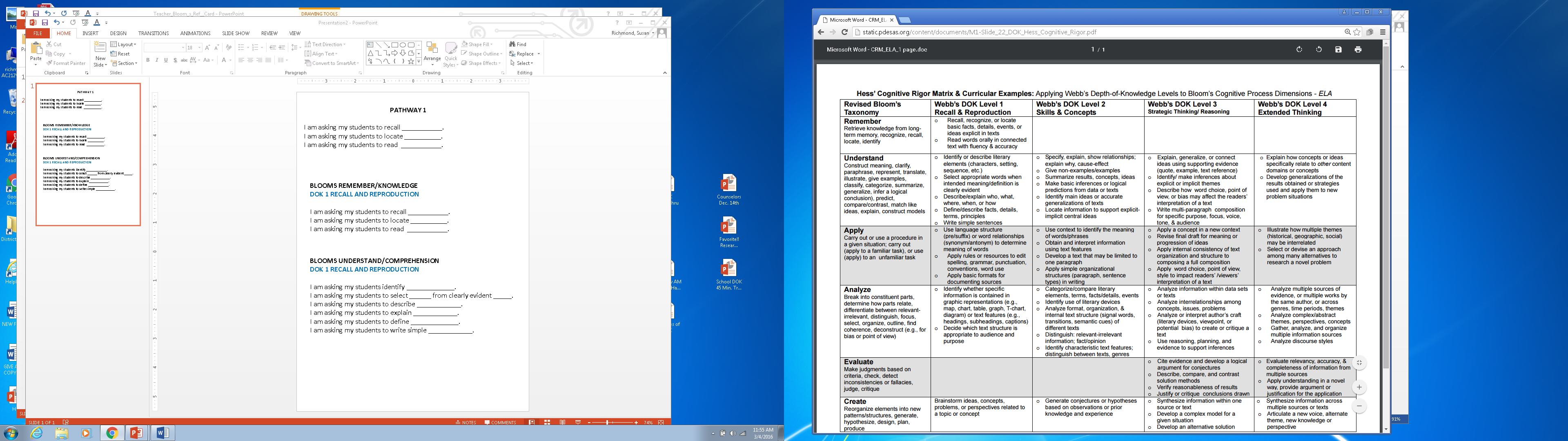 1
2
BLOOMS: REMEMBER/KNOWLEDGE
     DOK 1 RECALL AND REPRODUCTION

I am asking my students to recall  __________.
I am asking my students to locate __________.
I am asking my students to read    __________.
1
BLOOMS: UNDERSTAND/COMPREHENSION
     DOK 1 RECALL AND REPRODUCTION

I am asking my students to identify _____________.
I am asking my students to select ______ from clearly evident _____.
I am asking my students to describe ____________.
I am asking my students to explain ____________.
I am asking my students to define _____________.
I am asking my students to write simple ____________.
2
PATHWAY 2
On the DOK-2 Pathway students are doing the essential work of conceptualizing the knowledge and skills they have learned in order to transfer them to a new context (i.e., giving concrete meaning to knowledge and skills). A completed performance task is not accomplished at a DOK-2 level.  As in DOK-1, it is a prerequisite for the higher level thinking required to complete a performance task.   

Students are demonstrating a true understanding of what they have learned by applying and demonstrating their knowledge in different contexts. The context is very close to the context in which they’ve learned the knowledge and skills.

The following DOK-2 frames are thinking frames for educators planning a performance task.

Before completing each frame, or those you feel that are necessary to scaffold students to your final performance task, ask yourself:  


“In what new context(s) and applications will the student use previously learned knowledge and skills to complete the performance task?”
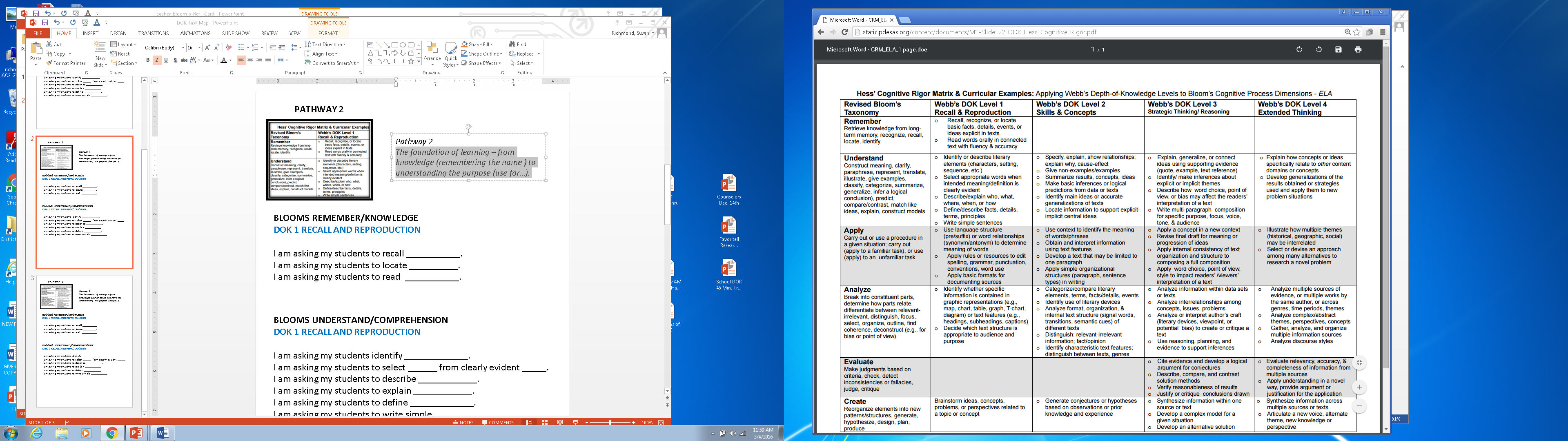 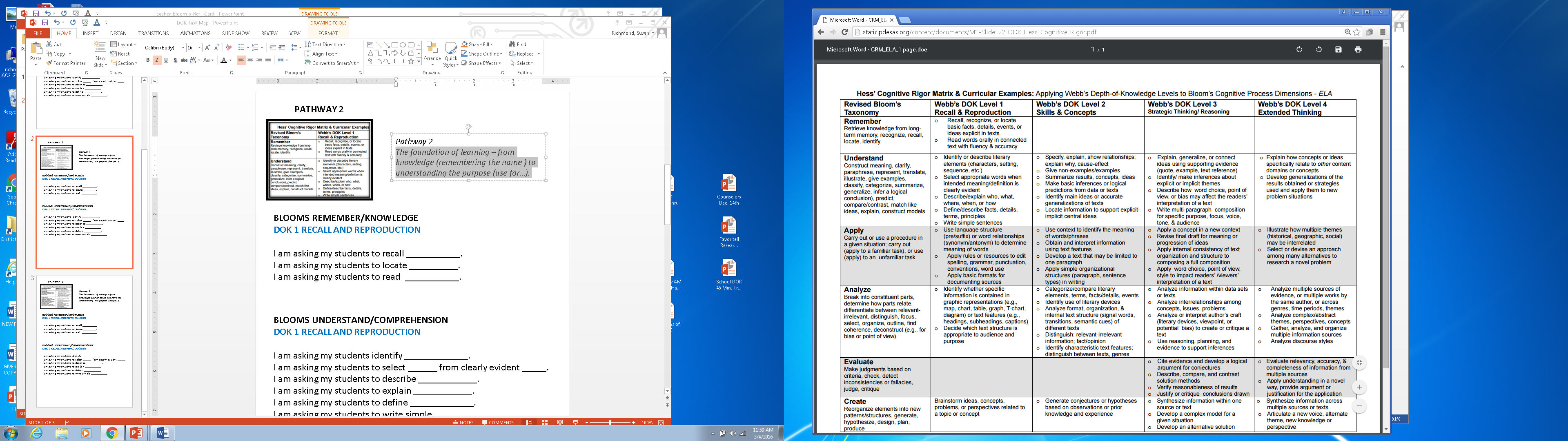 PATHWAY 2
2
BLOOMS: APPLY
          DOK 1 RECALL AND REPRODUCTION

I am asking my students to use ______ to determine ______.
I am asking my students to apply rules about _______ to ________.
I am asking my students to apply basic ______ for _________.
1
3
1
Pathway 2 
Preparing to conceptualize basic knowledge within a new context. 

“In what new context(s) and applications will the student use previously learned knowledge and skills to complete the performance task?”
BLOOMS: UNDERSTAND/COMPREHEND
          DOK 2: SKILLS AND CONCEPTS

I am asking my students to explain ________using text evidence.
I am asking my students to show relationships between____and ____ using text evidence.
I am asking my students to specify _____ using text evidence.
I am asking my students to give examples and non-examples of _____ using text evidence.
I am asking my students to summarize _______.
I am asking my students to make a basic inference about _____.
I am asking my students to make a logical prediction from _______.
I am asking my students to identify the main idea of ________.
I am asking my students to make a basic generalization about ______.
I am asking my students to locate explicit __________.
I am asking my students to locate implicit __________.
2
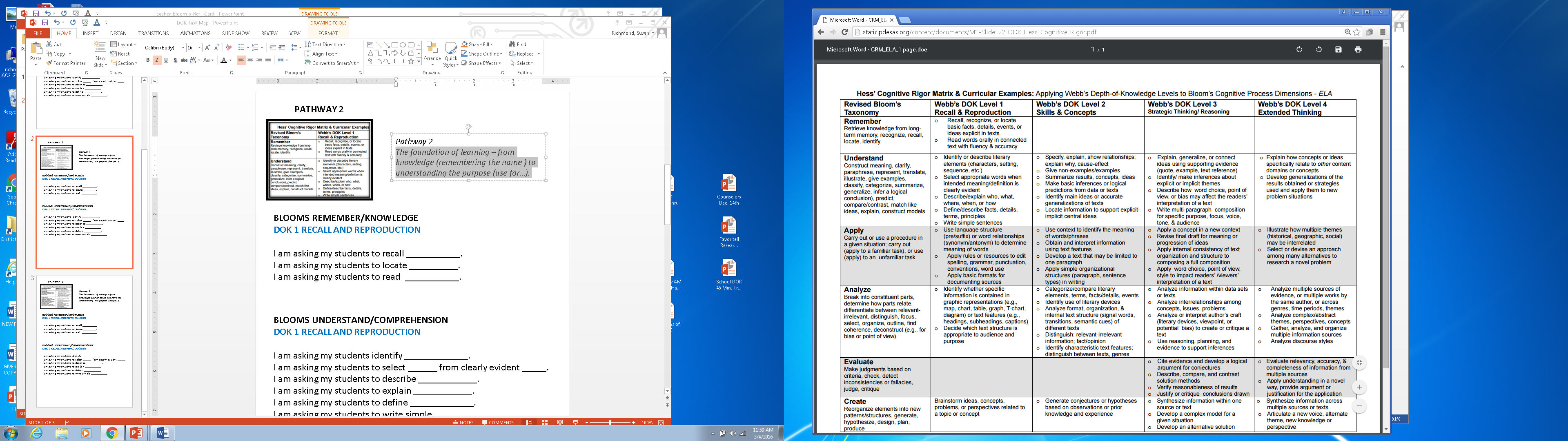 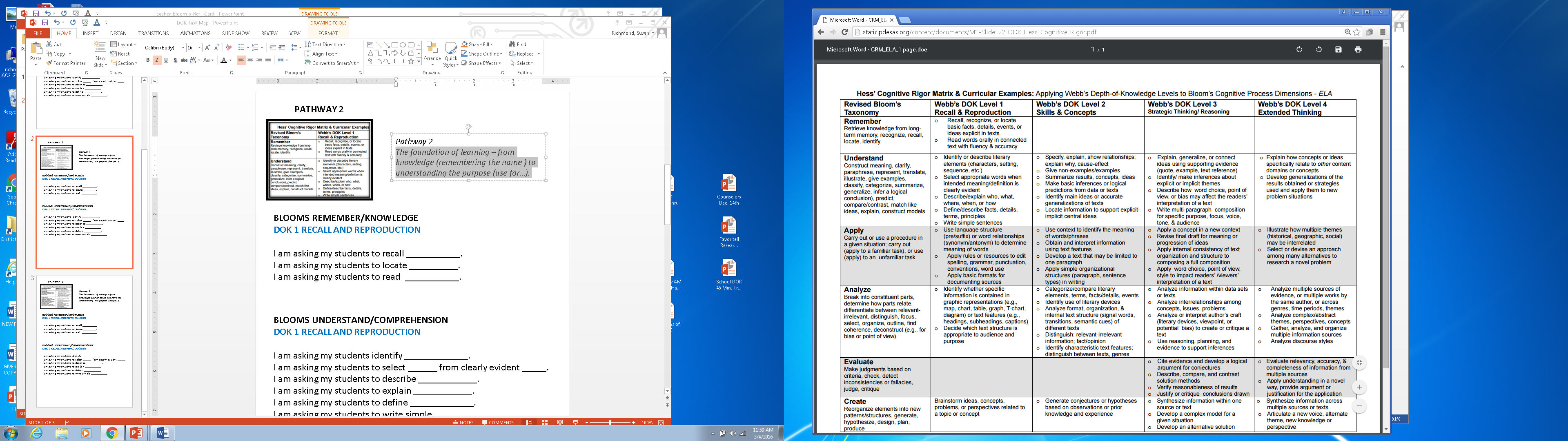 PATHWAY 2 Continued
2
3
1
Pathway 2 
Preparing to conceptualize basic knowledge within a new context.
BLOOMS: APPLY
          DOK 2: SKILLS AND CONCEPTS

I am asking my students to use ______ to identify ______.
I am asking my students to obtain _______ using _______.
I am asking my students to interpret _______ using _______.
I am asking my students to develop _____ within the limits of ______.
I am asking my students to apply simple _____ in ________.
3
PATHWAY 3
The DOK-3  Pathway is truly the beginning of higher level thinking. Without the background knowledge (DOK-1) and the conceptualization of skills and knowledge (DOK-2) students can’t move forward comprehensively to DOK-3.

Along the DOK-3 Pathway students bring conceptualized knowledge and/or skills (DOK-1-2) and strategically apply them to a non-routine situation for a very specific and new purpose.  The specific purpose is clearly identified.  The outcome of either product or performance is open-ended in response and process.  The rubric or criteria supports flexible responses measuring the ability to reason.

It is possible to complete a short (1-4 days or lessons) performance task at a DOK-3 level . In a DOK-4 performance task students will use a wide range of sources.

The following DOK-3 frames are thinking frames for educators planning a performance task.

Before completing each frame, or those you feel that are necessary to scaffold students to your final performance task ask yourself:  


“ What kind of strategic reasoning must my students be able to do in order to solve the non-routine problem of the performance task?”
PATHWAY 3
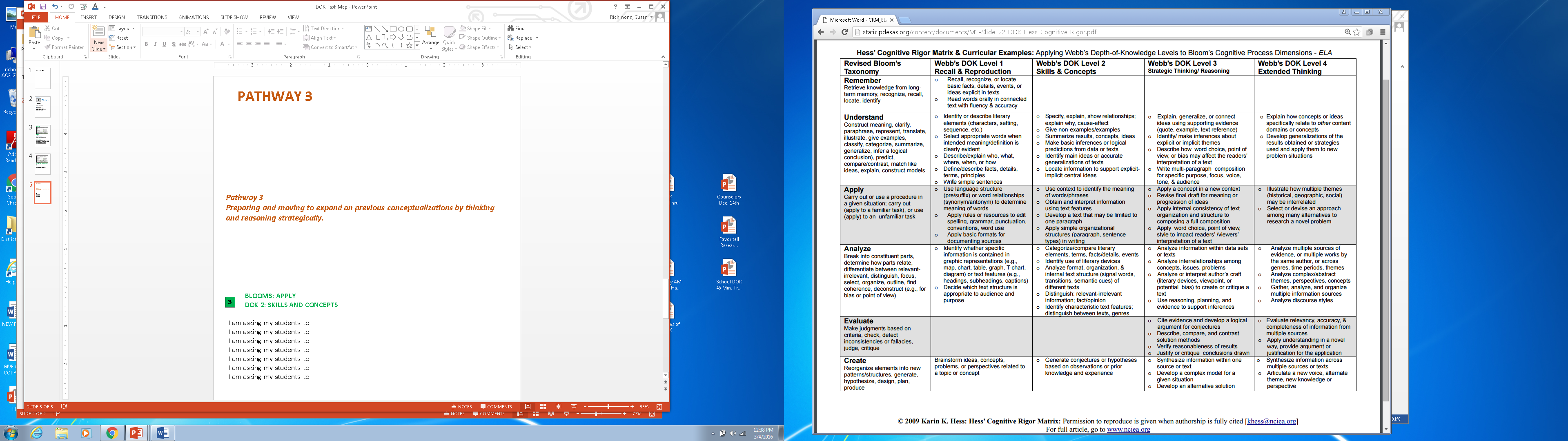 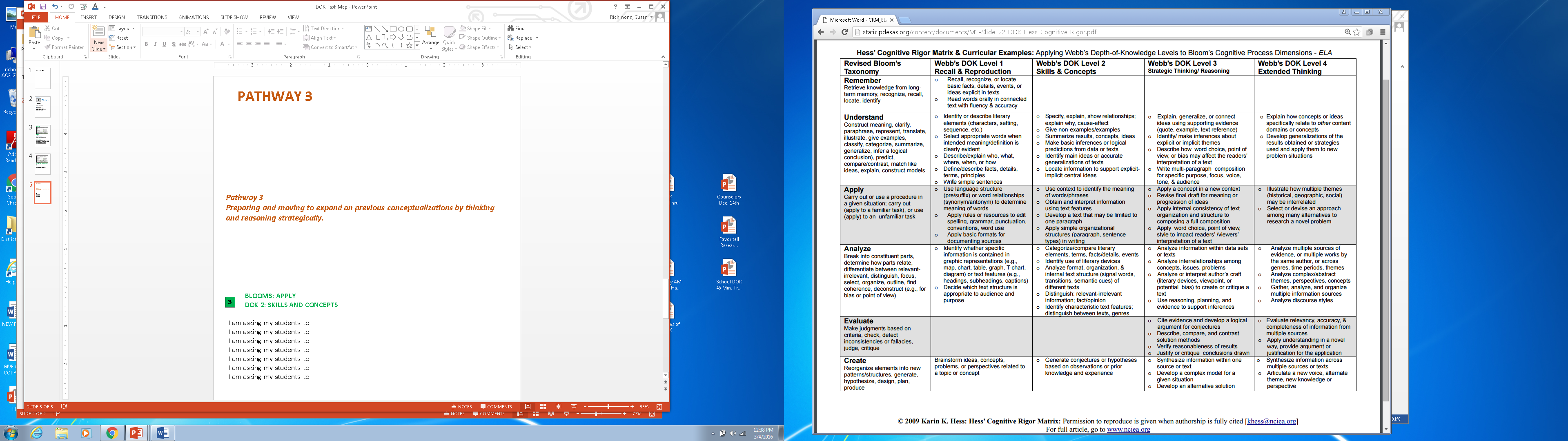 3
4
2
1
5
6
Pathway 3 
Preparing and moving to expand on previous conceptualizations by thinking and reasoning strategically.                   The nature of ALL DOK-3 tasks require an explanation that demonstrates strategic reasoning and some type of statement reflecting on how the conclusion/answer was reached. 

“ What kind of strategic reasoning must my students be able to do in order to solve the non-routine problem of the performance task?”
BLOOMS: ANALYZE
          DOK 1: REMEMBER/UNDERSTAND

I am asking my students to identify specific ______ in ________.
I am asking my students to decide which _______ is appropriate for _______.
1
BLOOMS: ANALYZE
          DOK 2: SKILLS AND CONCEPTS

I am asking my students to categorize or compare _____________.
I am asking my students to identify the use of _______.
I am asking my students to analyze _______ specific _____.
I am asking my students to distinguish _______ from ______.
I am asking my students to identify characteristic features of ________.
2
PATHWAY 3 continued
Pathway 3 
Preparing and moving to expand on previous conceptualizations by thinking and reasoning strategically.
BLOOMS: REMEMBER/KNOWLEDGE
          DOK 3: STRATEGIC THINKING/REASONING

I am asking my students to make a new connection between the ideas of ______ and _____ using _________to explain their reasoning.
I am asking my students to explain the reasoning behind an idea using ________.
I am asking my students to use _______ in order to generalize how ________.
I am asking my students to identify hidden inferences about ______ using ________ as evidence in their reasoning statement.
I am asking my students to make inferences about _______ (explicit/implicit theme) by strategically using _______ .
I am asking my students to describe what influence the _______may have on how a text is interpreted.
I am asking my students to write a multi-paragraph composition about ______in order to analyze the writing component of _______(voice, audience, etc..).
BLOOMS: APPLY
          DOK 3: STRATEGIC THINKING/REASONING

I am asking my students to apply the concept of _____ in the new context of ______.
I am asking my students to apply ______ (meaning, progression of ideas, etc.…) in a final draft about _______.
I am asking my students to apply _______ (internal consistency of text organization and structure) in a composing a full composition.
I am asking my students to apply _______ (literary device) in their writing, to impact a reader’s interpretation of the text.
BLOOMS: ANALYZE
          DOK 3: STRATEGIC THINKING/REASONING

I am asking my students to analyze ______ within _______.
I am asking my students to analyze interrelationships among _____ (concepts) and _____.
I am asking my students to analyze interrelationships among _____ (issues) and _____.
I am asking my students to analyze interrelationships among _____ (problems) and _____.
I am asking my students
3
4
5
PATHWAY 3 continued
Pathway 3 
Preparing and moving to expand on previous conceptualizations by thinking and reasoning strategically.
6
BLOOMS: ANALYZE
          DOK 3: STRATEGIC THINKING/REASONING

I am asking my students to analyze ______ within _______.
I am asking my students to analyze interrelationships among _____ (concepts) and _____.
I am asking my students to analyze interrelationships among _____ (issues) and _____.
I am asking my students to analyze interrelationships among _____ (problems) and _____.
I am asking my students to analyze an author’s use of ________ (author’s craft) to create or critique ______.
I am asking my students to use reasoning, planning and evidence to support the inference of ________ in _________.
5
BLOOMS: Evaluate
          DOK 3: STRATEGIC THINKING/REASONING

I am asking students to cite ______ and develop a logical argument/conjecture for ______.
I am asking students to describe, compare and contrast solution methods for _________.
I am asking students to verify reasonableness of the results of _________.
I am asking students to justify a conclusion drawn about _______.
I am asking students to critique a conclusion drawn about _______.
PATHWAY 4
The DOK- 4 Pathway is truly the beginning of higher level thinking. Without the background knowledge (DOK-1) and the conceptualization of skills and knowledge (DOK-2) students can’t move forward comprehensively to DOK-3.

Along the DOK-3 Pathway students bring conceptualized knowledge and/or skills (DOK-1-2) and strategically apply them to a non-routine situation for a very specific and new purpose.  The specific purpose is clearly identified.  The outcome of either product or performance is open-ended in response and process.  The rubric or criteria supports flexible responses measuring the ability to reason.

It is possible to complete a short (1-4 days or lessons) performance task at a DOK-3 level . In a DOK-4 performance task students will use a wide range of sources.

The following DOK-3 frames are thinking frames for educators planning a performance task.

Before completing each frame, or those you feel that are necessary to scaffold students to your final performance task ask yourself:  


“What kind of strategic reasoning do my students need to be able to solve the non-routine problem of the performance task?”
PATHWAY 4
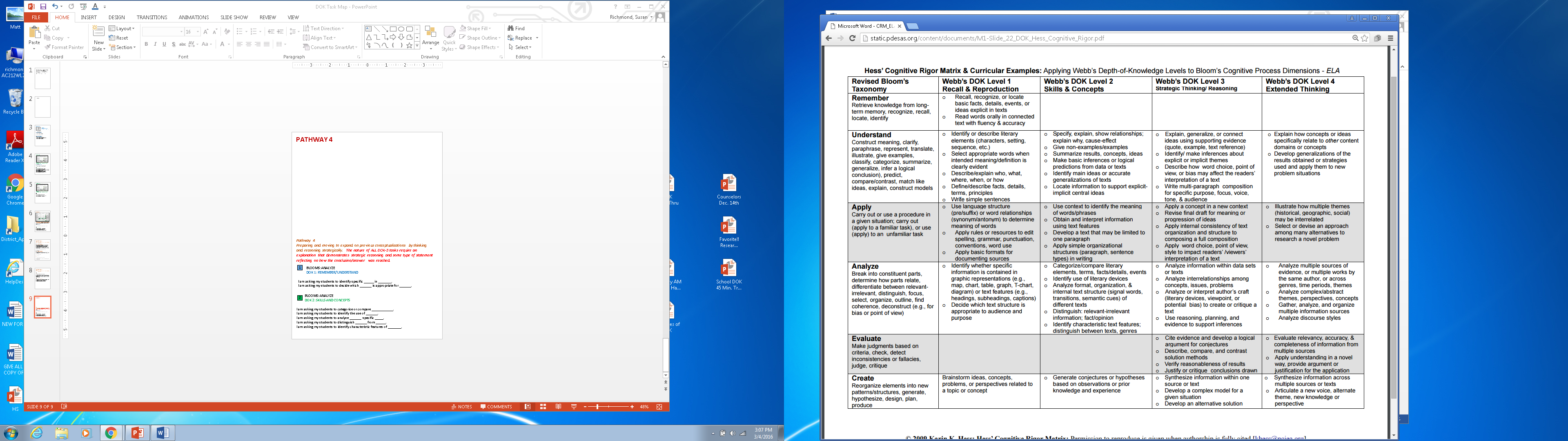 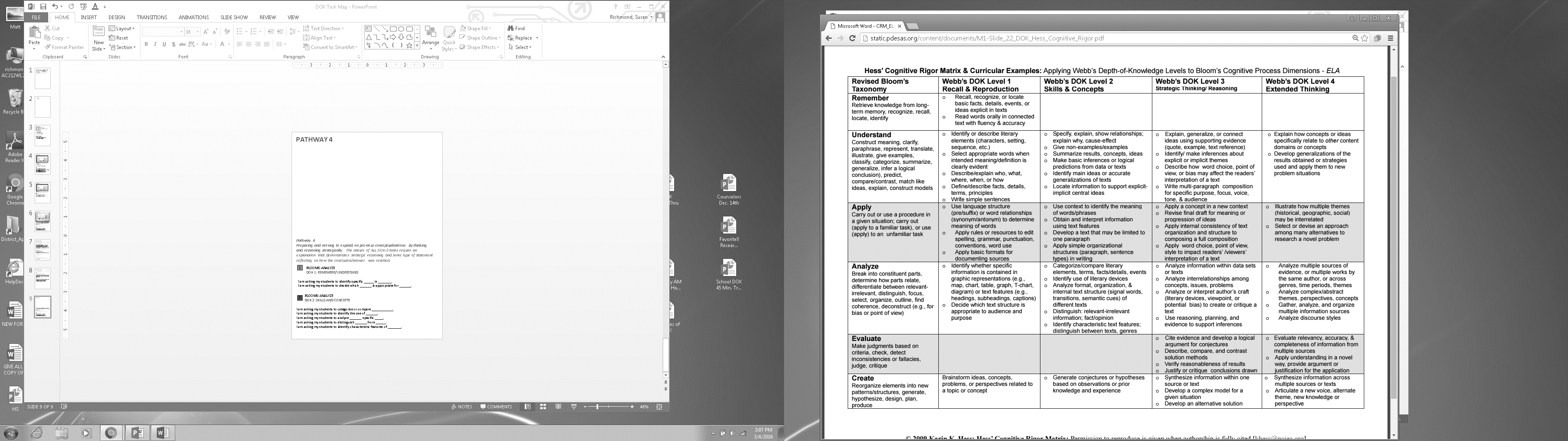 4
5
6
7
2
3
1
8
Pathway 4 
Preparing and moving to extending previously reached conclusions across content and domains.                           The nature of DOK-4 requires tasks to have evidence from multiple sources, examining of some type of conclusion, conjecture, hypothesis, etc.… and the proving/evaluating of the conclusion.  The new conclusion (idea, concept, etc..) is then extended across new domains or concepts from which it was not originally learned.

jj
BLOOMS: CREATE/SYNTHESIZE
          DOK 1: RECALL AND REPRODUCTION

I am asking my students to brainstorm ideas related to ______.
I am asking my students to brainstorm concepts related to ______.
I am asking my students to brainstorm problems related to ______.
I am asking my students to brainstorm perspectives related to ______.
1
PATHWAY 4 continued
The nature of DOK-4 requires tasks to have evidence from multiple sources, examining of some type of conclusion, conjecture, hypothesis, etc.… and the proving/evaluating of the conclusion.  The new conclusion (idea, concept, etc..) is then extended across new domains or concepts from which it was not originally learned.
BLOOMS: UNDERSTAND/COMPREHEND
          DOK 4:  EXTENDED THINKING

I am asking my students to explain how the concept or idea of ________ specifically relates to the other content domain/area of _______.
I am asking my students to explain how the concept or idea of ________ specifically relates to the other concept or idea of _______.
I am asking my students to develop  generalizations of the results obtained about ______ and apply those generalizations to solve _________ (new problem).
I am asking my students to develop  generalizations of the strategies used for ______ and apply those strategies to solve _________ (new problem
BLOOMS: APPLY
          DOK 4:  EXTENDED THINKING

I am asking my students to illustrate how the themes of _______, _______ and _______ are interrelated.
I am asking my students to select an approach from  _______, ________ and _______ in order to research the novel problem of __________.
I am asking my students to devise an approach from  _______, ________ and _______ in order to research the novel problem of __________.
BLOOMS: CREATE/SYNTHESIZE
          DOK 2:  SKILLS AND CONCEPTS

I am asking my students to generate ________ (conjecture or hypotheses) based on ____.
4
5
2
3
BLOOMS: CREATE/SYNTHESIZE
             DOK 3:  STRATEGIC THINKING AND REASONING
The nature of ALL DOK-3 tasks require an explanation that demonstrates strategic reasoning and some type of statement reflecting on how the conclusion/answer was reached.

I am asking my students to synthesize _______ within the source/text of _______.
I am asking my students to develop a complex model of ______ for _______.
I am asking my students to develop an alternative solution for ______________.
PATHWAY 4 continued
The nature of DOK-4 requires tasks to have evidence from multiple sources, examining of some type of conclusion, conjecture, hypothesis, etc.… and the proving/evaluating of the conclusion.  The new conclusion (idea, concept, etc..) is then extended across new domains or concepts from which it was not originally learned.
BLOOMS: ANALYZE
             DOK 4:  EXTENDED THINKING

I am asking my students to analyze multiple sources of evidence from _____, ______ and ______ (or more) with the objective of _________.
I am asking my students to analyze _______ (3 or more) works by the author _______ in order to ________.
I am asking my students to analyze ________ (3 or more) works written in the same genre of ________ in order to _________.
I am asking my students to analyze ________ (3 or more) time periods to reach a conclusion about _________.
I am asking my students to analyze ________ (3 or more) themes about _______in order to _________.
I am asking my students to analyze the complex/abstract theme of ________ based on ______ (3 or more sources).
I am asking my students to analyze the complex perspective of _________ based on ________ (3 or more sources).
I am asking my students to analyze the complex concept of ______ based on ______ (3 or more sources).
I am asking my students to analyze the discourse style of _______ based on ______(3 or more sources).
BLOOMS: EVALUATE
          DOK 4:  EXTENDED THINKING

I am asking my students to evaluate the relevancy, accuracy and completeness of ________ using __________, ________ and ___________ as sources.
I am asking my students to apply understanding about _________ in a novel way using the sources of ______________ (3 or more)
I am asking my students to provide an argument for ______________ using the sources of __________ (3 or more).
I am asking my students to provide a justification for __________ based on the sources of ____________ (3 or more).
7
6
PATHWAY 4 continued
The nature of DOK-4 requires tasks to have evidence from multiple sources, examining of some type of conclusion, conjecture, hypothesis, etc.… and the proving/evaluating of the conclusion.  The new conclusion (idea, concept, etc..) is then extended across new domains or concepts from which it was not originally learned.
BLOOMS: CREATE/SYNTHESIZE
          DOK 4:  EXTENDED THINKING

I am asking my students to synthesize information across multiple sources or texts .
I am asking my students to articulate a new voice about _______ using multiple sources .
I am asking my students to create an alternate theme from the theme in the text/source of _______.
I am asking my students to explain new knowledge or perspective using information gathered from multiple sources.
8